U.S. CLUB AND DISTRICT LIABILITY INSURANCE PROGRAM
[Speaker Notes: U.S. Rotary Club & District Liability Insurance Program (U.S. Club Program) provides liability insurance protection to all active U.S. Rotary Clubs & Districts.  The insurance program is financed by Rotarians – via insurance assessments to RI on the 1 July Club Invoice (annual charge in July).  

There is no application or sign up necessary to activate this liability insurance coverage.]
OVERVIEW
INSURANCE COVERAGE PROVIDED
General Liability(GL)
Directors’ & Officers’ / Employment Practices Liability
(D&O / EPL)
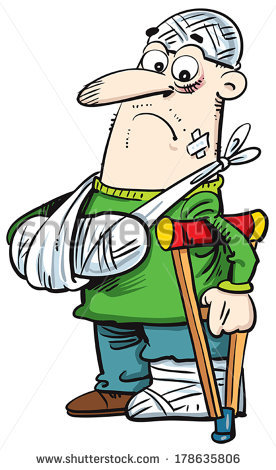 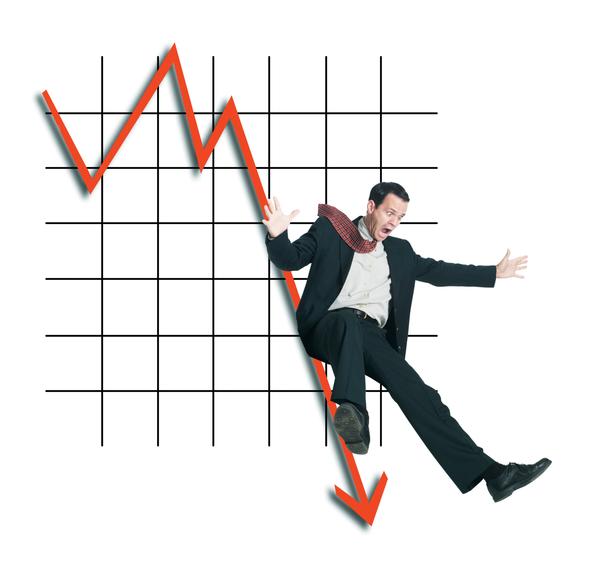 [Speaker Notes: General Liability insurance (“GL” insurance).  This has been provided through RI for over 16 years, since July 1st, 2001.  
Proof of insurance or a certificate of insurance evidencing GL insurance is oftentimes required to receive permission to hold or participate in an event or activity.
Example: Rotary club organizes a fundraiser. During this fundraising event, an attendee trips and falls and injures himself. In many cases, the injured person will file a claim or a suit against the Rotary club for this occurrence. 

Directors’ & Officers’ and Employment Practices Liability Insurance, known as “D&O/EPL” or just “D&O” insurance.  
This has been provided through RI since January 1st, 2010.  Before, several Clubs and Districts were purchasing this type of insurance on their own. 

Because most insurance questions relate to Club and District events and activities,  GL insurance is the focus of this presentation]
WHAT IS GENERAL LIABILITY?
Coverage for THIRD Party claims due to Bodily Injury or Property Damage caused by the negligence of the Named Insured
[Speaker Notes: GL insurance responds to third party claims of liability against an insured arising from that third party’s bodily injury or property damage.  A third party is NOT an insured under this insurance policy.  Therefore, Rotary Clubs and Districts as well as Rotarians or volunteers aren’t considered third parties.]
Rotary Club
GENERAL LIABILITY – COVERED ENTITIES
Rotary District
Rotary Club Foundation
Rotary District Foundation
Interact Club
Rotaract Club
Rotary Community Corps
Certified Youth Exchange Organizations
D&O/EPL Policy has the same Named Insured Entities
RYLA
President Elect Training Seminar PETS
[Speaker Notes: Here are the Rotary entities that are covered by this insurance program.  

Any other Rotary affiliated entities not shown here are more than likely NOT covered. 
Also, any separate legal entities that a Club or District may create are also NOT covered, with limited exception for Club or District Foundations that meet specific criteria for coverage.  

Please check with Rotary’s Risk Management if you are not sure whether an entity your club created is insured under US Club Program.]
GENERAL LIABILITY- WHO ELSE IS COVERED?
[Speaker Notes: Individuals, such as Rotarians, Volunteers are also covered.  But coverage for individuals is limited.  

GL insurance will only apply when a third party has a liability claim against an individual insured, when they are acting within the course and scope of their duties on behalf of a Rotary Club or District (or other insured Rotary entity from the last page).  

Remember that this is liability coverage, which only applies when a third party has a liability claim for that third party’s bodily injury or property damage.  So, there is no coverage when an insured, such as a Rotarian or volunteer gets hurt or has their personal property damaged, destroyed, or stolen.

Lastly, there are other limitations that restrict coverage to individuals.  And these coverage limitations are usually because an individual should carry their own personal insurance (such as auto insurance required by the State) or the actions may be uninsurable in general, such as when an individual intentionally injures someone or commits a criminal act.]
GENERAL LIABILITY - INCLUDED COVERAGES
This is EXCESS coverage
NO coverage in Mexico
[Speaker Notes: GL insurance policy includes liquor liability and non-owned & rented auto liability.

Liquor liability coverage is provided when it is the Club or District that serves alcohol at an event.  It is expected that all applicable laws be followed, including ensuring proper licensing with all applicable governmental bodies.  Reviewing the loss control materials on the Insurance Information Portal is strongly encouraged.

Non-Owned & Rented Auto Liability coverage will always pay in excess of any insurance coverage already on the vehicle.  And, it will never cover the owner of the automobile.  So, if the owner is an individual Rotarian using their own personal auto on Club or District business and gets into an auto accident, no insurance coverage is provided to the individual, BUT there might be coverage for the Club or District if they’re sued by the injured person in an auto accident.

This non-owned and rented auto insurance coverage does not apply in Mexico.  

This insurance does NOT provide coverage for any automobiles owned by the Club or District]
GENERAL LIABILITY - INCLUDED COVERAGES
WHAT IS D&O / EPL?
Does not cover bodily injury or property damage
[Speaker Notes: Directors & Officers Liability insurance responds to claims of liability against directors and officers arising from an alleged wrongful act, while Employment Practices Liability insurance responds to employment and membership claims.  

Insurance coverage is subject to policy terms and conditions.  And, it does not duplicate GL insurance.  D&O/EPL insurance covers other types of liability insurance claims, but not ones arising from 3rd party bodily injury or 3rd party property damage.

“Why is D&O insurance needed?” Many people won’t serve on the Board unless this type of liability insurance is in place because of the threat of personal liability and that individual assets might be at stake in the event of a claim/suit.]
D&O / EPL
But only with respect to their liability for acts within the course and scope of their duties on behalf of an insured Rotary entity.
[Speaker Notes: D&O insurance is geared towards individuals, and it covers Club & District officers among others, including the Board of all other covered entities, such as a Club or District Foundation, if they meet the specified criteria. 

Conversely, EPL insurance is geared more towards the entity. 

D&O insurance can apply to current as well as past officers of the Club or District.  Like GL insurance, coverage will only apply when an individual insured is acting within the course and scope of their duties on behalf of a Rotary Club or District (or other insured Rotary entity from the last slide).  So if an individual was acting outside of the course and scope, coverage will be denied.]
COVERAGE TERRITORY
[Speaker Notes: Coverage is only provided to U.S. Rotary entities and it is paid for by U.S. Rotarians

For each type of insurance, coverage is worldwide, but for GL insurance, the claim or suit must be in the USA, one of it’s territories or possessions, or Canada.  For D&O, insurance won’t be provided in countries where it’s illegal to do so.  

Example: An individual from Haiti files a lawsuit against a U.S. Rotary Club in the U.S. alleging that they’re responsible for his or her bodily injury.  Assuming no other exclusions apply, will this liability insurance program respond?  
Yes, there’s coverage, assuming no other exclusions apply.  The lawsuit was filed in the US.]
Health
COVERAGES NOT PROVIDED
You should consult with an insurance agent/broker, if your clubs/district has unique exposures, owns property, etc.
[Speaker Notes: This is just a brief, not exhaustive, list of types of insurance that aren’t provided by this insurance program. The GL and D&O/EPL insurance policies exclude coverage that is typically provided by other types of insurance, because insurance policies don’t usually duplicate coverage found in other types of insurance policies.

In general, there is no property insurance to reimburse the Club or District for losses to owned property or property that’s in it’s care, custody, and control, including theft of money.  There is no crime insurance, also known as Fidelity Bond or Employee Dishonesty Bond coverage.  

Bodily injury to a Rotarian is not covered.  There’s no workers’ compensation, personal health insurance, or travel insurance coverage.  

There is no liability insurance coverage for a Club or District owned aircraft, auto, or watercraft.  There’s limited liability coverage for autos and watercraft that’s NOT OWNED by the Club or District.  However, liability from aircraft isn’t covered, regardless if it’s owned or not owned.]
EXCLUSIONS
GL Exclusions
Coverage is negligence based; if the Rotary Club was not negligent, the policy does not respond.
[Speaker Notes: Coverage is negligence based; if the Rotary Club was not negligent, the policy doesn’t respond
However, $5,000 is available to third parties under “Medical Payments” to pay for injuries without having to prove negligence.
(Rotarians and Volunteers are included in the Named Insured – they are first parties.  There is no “med pay” for first parties.
No “Med Pay” for anyone while participating in an Athletic event]
GL EXCLUSIONS
[Speaker Notes: There’s no coverage for property in the club’s care, custody, and control. If your club owns any property, please contact an insurance agent or broker and secure appropriate coverage.
liability arising from aircraft isn’t covered.  
Example: What if the Club owns and operates a hot air balloon that crashes into someone’s house.  Is there coverage? 
No coverage, because hot air balloons are considered aircraft; therefore, coverage is excluded. 
Consider obtaining a non-owned aviation liability insurance policy for events with aircraft.  
Consult with a local insurance professional about this. 
Ensure that your vendor has appropriate insurance and names your club as an Additional Insured
There’s no liability coverage for owned autos.  
If the Club owns a vehicle, it needs to get it’s own auto insurance for that vehicle.  
Non-owned and rented auto liability coverage applies on a limited basis, but not to Club owned vehicles.  
Commercial Auto Insurance is not provided by the Program.  
Professional liability exclusion - Liability arising from one’s malpractice or errors and omissions from or related to their profession are excluded from coverage.  This is usually covered by one’s own or their employer’s professional liability insurance policy . For example, if a dentist donates their service for a Rotary Club project and the beneficiary of these free services decides to sue that dentist for malpractice, this liability insurance program won’t provide any coverage to the dentist. 
There is a Fireworks exclusion, but this exclusion also outlines what’s covered.  

There is no coverage for liability from direct involvement in anything listed: transportation, delivery, storage, set-up, detonation, takedown or cleaning.  But, there is coverage for indirect or vicarious liability from these things.  So, the point is the Club shouldn’t be directly involved, but should hire a reputable outfit to handle all aspects of the fireworks show.  Proper management over the hired company is critical. 

Intellectual property infringement.  It’s typically not covered.  There are some limited exceptions where there is coverage, such as when infringement arises from advertisement materials.  

It’s important to get permission from the copyright holder prior to using another’s artistic work to avoid copyright infringement.  Be mindful of this in with any publication (including newsletters and bulletins).  And, be very careful what you post on the internet.]
LARGE EVENTS
For Club / District events over 25k in attendance
[Speaker Notes: Restriction is in regards to large events.  

When an event has cumulative attendance of 25,000 or more and that event is organized by Rotary, there is a requirement to notify RI Risk Management and obtain separate liability insurance for the event.  The Program’s coverage then becomes excess over that separate event liability insurance policy.]
GENERAL LIABILITY – IMPORTANT!
COVERAGE FOR ADDITIONAL PREMIUM??
Not Available
Contact your local insurance agent/broker, if your club 
needs additional insurance
[Speaker Notes: The liability insurance program can not be altered or endorsed for an additional charge to cover something or some event that’s excluded.  Insurance is not available for sale through Rotary International.  

If separate or additional insurance is needed, please contact a local insurance professional.]
CLAIMS
WHY DOES IT MATTER WHO PAYS FOR CLAIMS?
WHAT ARE TYPICAL GENERAL LIABILITY CLAIMS?
Always inspect your event grounds/venue before attendees arrive and check for any tripping and slipping hazards
CLAIM SCENARIO
A local Rotary Club (1st party) puts on a Strawberry Festival in a City Park and charges a Funnel Cake maker (Vendor) a booth fee to sell funnel cakes. 
A fair attendee (3rd party) trips over the vendor’s electrical cord and hurts her knee resulting in medical bills that someone needs to pay. 

WHO IS RESPONSIBLE?
CLAIM SCENARIO – WHO IS RESPONSIBLE & WHY?
Often all parties are named in a lawsuit
CLAIM SCENARIO – WHO IS RESPONSIBLE?
Contract Language can be your first line of defense
The Rotary Club should require a written agreement from every vendor that:
CLAIMS
Report to Risk Management as soon as possible
Obtain & complete a Claim/Incident report form
Email to: claims@rotary.org
RESOURCES
RESOURCES
[Speaker Notes: Rotarians have various means of obtaining information relating to the Insurance Program. 
Internal to RI - Rotary Publications: Lead Your Clubs, Lead Your District – includes general information about the US Rotary Club & District Insurance Program

Insurance Broker (Lockton) Insurance Portal – accessible to all U.S. Rotarians - contains insurance and risk management documents including: certificate of insurance, claim incident report forms, loss control guidelines, policies, policy summaries, Frequently Asked Questions, and other announcements or documents relevant to the Insurance Program.
RI Risk Management – dedicated email address for insurance inquiries (insurance@rotary.org) and claims (claims@rotary.org)

Insurance Broker – dedicated email address & toll-free phone number staffed by dedicated team of insurance professionals who issue Additional Insured endorsements and answer insurance questions and inquiries
E-mailings from Risk Management throughout the year – annual mailings to club and district officers, providing information about insurance, the Insurance Portal link, information relevant to clubs’ activities
Also on the portal - other announcements or documents relevant to the Insurance Program.]
INSURANCE PORTAL
www.locktonportal.com/sites/rotary.resources
Username: Rotarian
Password: Resources#1
What can you find on Portal?
Certificates of Insurance
Summary of Coverages
Loss Control Guidelines
Claim Forms
NEED A CERTIFICATE OF INSURANCE?
INSURANCE PORTAL
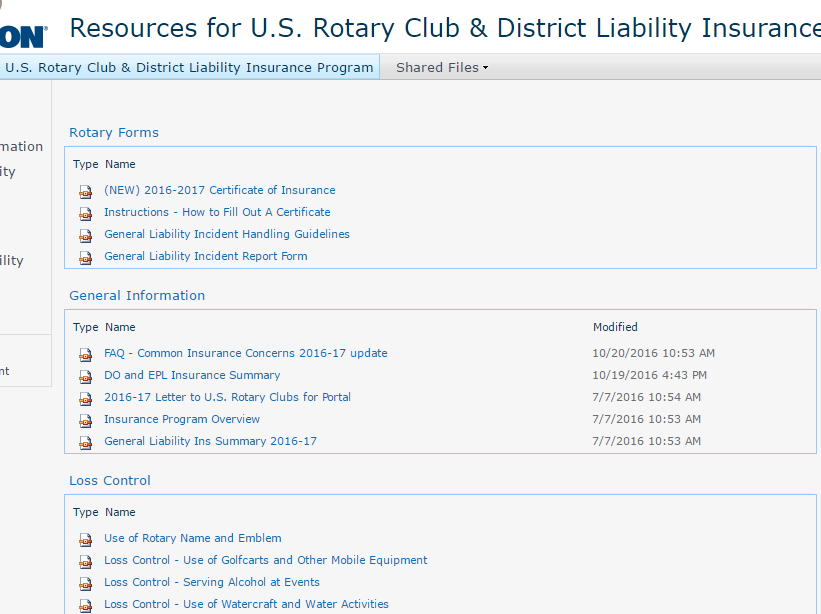 [Speaker Notes: Screen shot of the Insurance Portal, so that Rotarians can see what kind of information is included]
Presentation was prepared by Rotary’s Risk Management 

Questions? Please contact: insurance@rotary.org

While information may be presented to help explain coverage, it by no means alters or changes what the insurance policy says or how it will actually apply in the event of a claim.

Nothing in this presentation shall be construed to extend, alter, vary, or waive any of the provisions of the actual insurance policies. 


February 2017